From Eternal to Ephemeral Property: Rethinking Legal Rights for Coastal Communities
Edward P. Richards, JD, MPH
Director, Program in Law, Science, and Public Health
LSU Law School
richards@lsu.edu
Blog - http://sites.law.lsu.edu/coast/
http://ssrn.com/author=222637
[Speaker Notes: Next 3 slides

Environmentalists think of preservation and sustainability
in short-term, steady state earth terms. 

Looking back at paleo climate and geologic cycles 
allows us to look forward in time.

Our horizon should be at least 100 years.

This talk will show how looking forward 100 years 
changes the notion of sustainability for the 
Mississippi Delta]
The Language of Climate Change
Stationarity
Mitigation
Sustainability
Adaptive Management
Adaptation
Resilience

As many scholars have pointed out, these imply some notion of steady state, even if it is a highly variable steady state.
2
The Problem of Uncertainty
Drought
Heat
Extreme Weather
These all widen the envelop of risk, but do not fundamentally change the risks or rights.
The legal responses are all about flexibility.
(Ocean acidification is a wild card)
3
Sea Level Rise
The rate of rise is uncertain, and complicated by known local geology, which usually enhances the rate of rise.
The rate of rise affects the timeframe of inundation, but not the end result.
The geologic record for sea level cycles is clear and well developed.
We know what is going to happen.
4
Climate cycles move the coast as sea level rises and falls. This is sea level for the last 1,000,000 years
Rohling, EJ, GL Foster, KM Grant, G Marino, AP Roberts, ME Tamisiea, and F Williams. “Sea-Level and Deep-Sea-Temperature Variability over the Past 5.3 Million Years.” Nature, 2014.
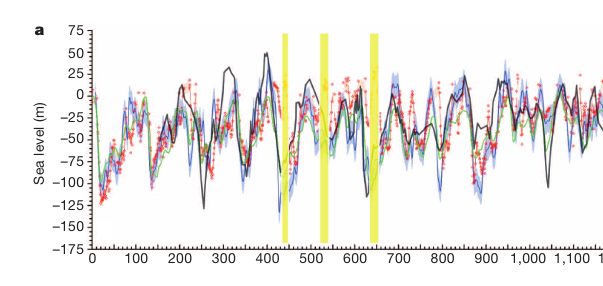 5
When Sea Level is Low, the Delta is Far out in the Gulf at the Continental Shelf
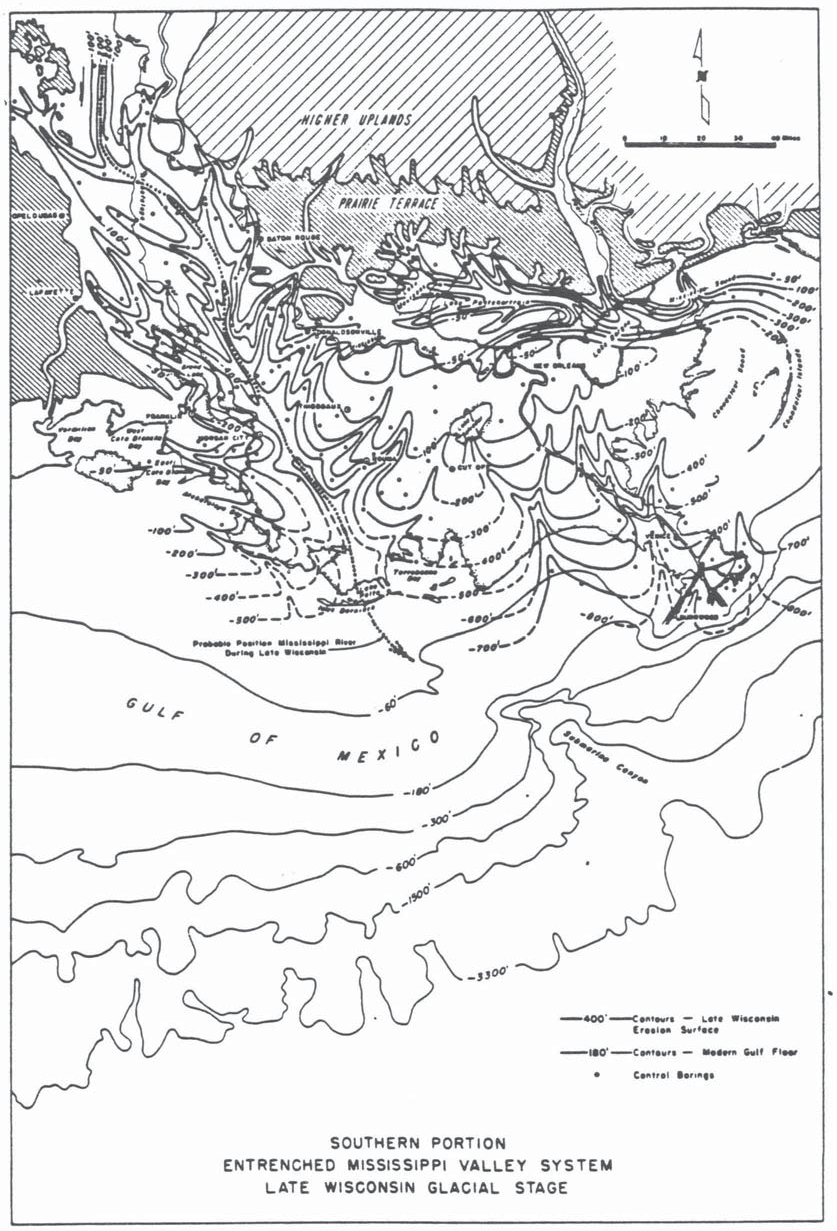 Higher Uplands
Pleistocene erosional surface
Pleistocene Terrace
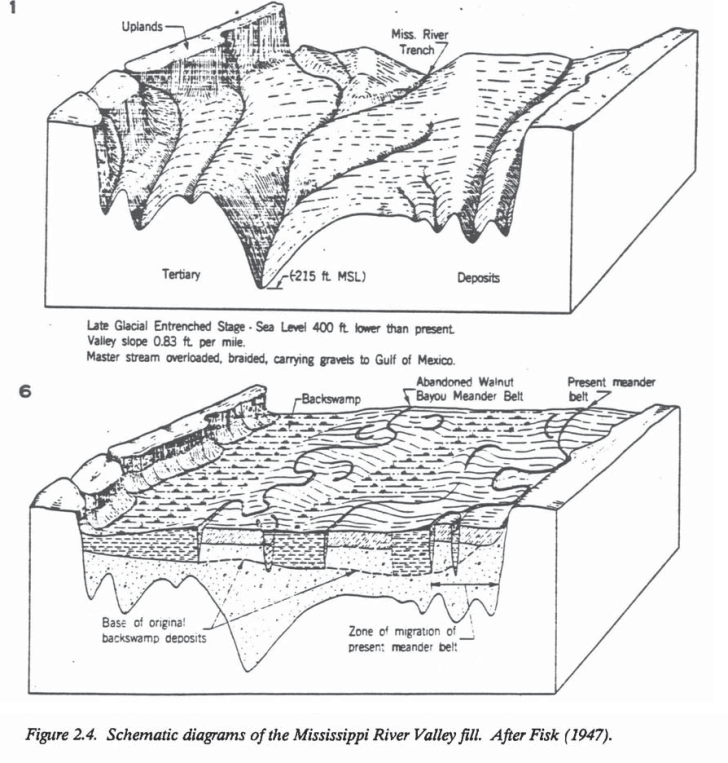 Exposed Shelf
Shelf-edge
Delta
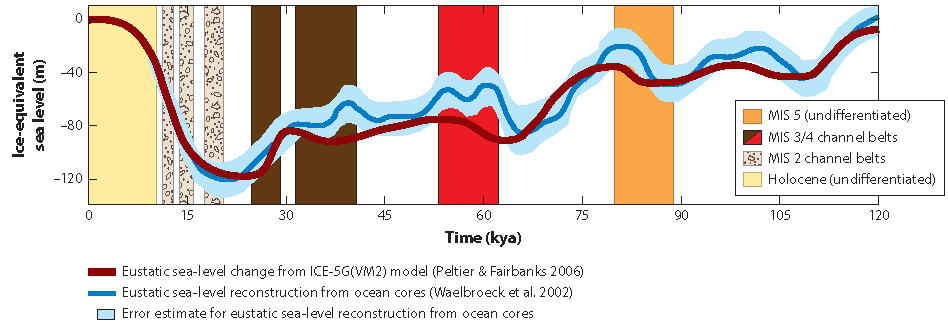 Shoreline
BLUM & ROBERTS, 2011
FISK, 1944
6
As Sea Level Rises, the Coast Migrates Inland
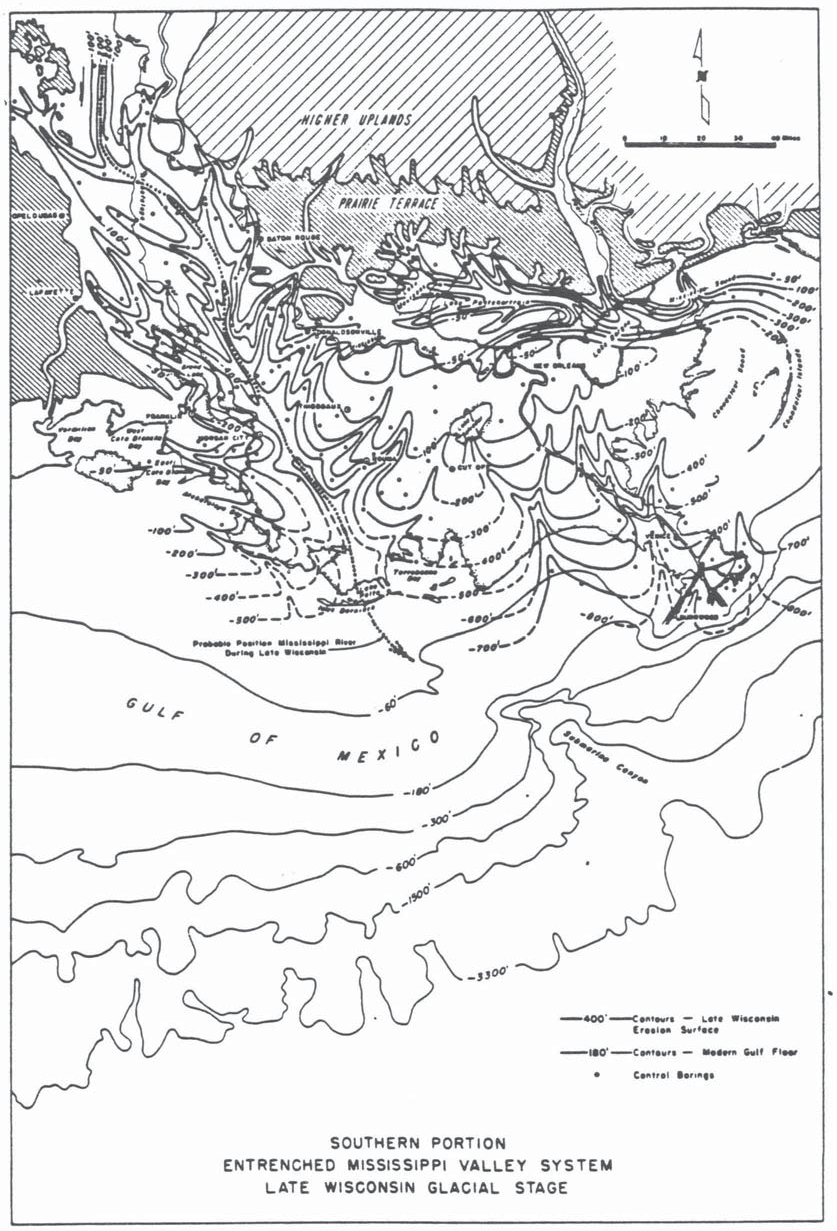 Higher Uplands
Pleistocene Terrace
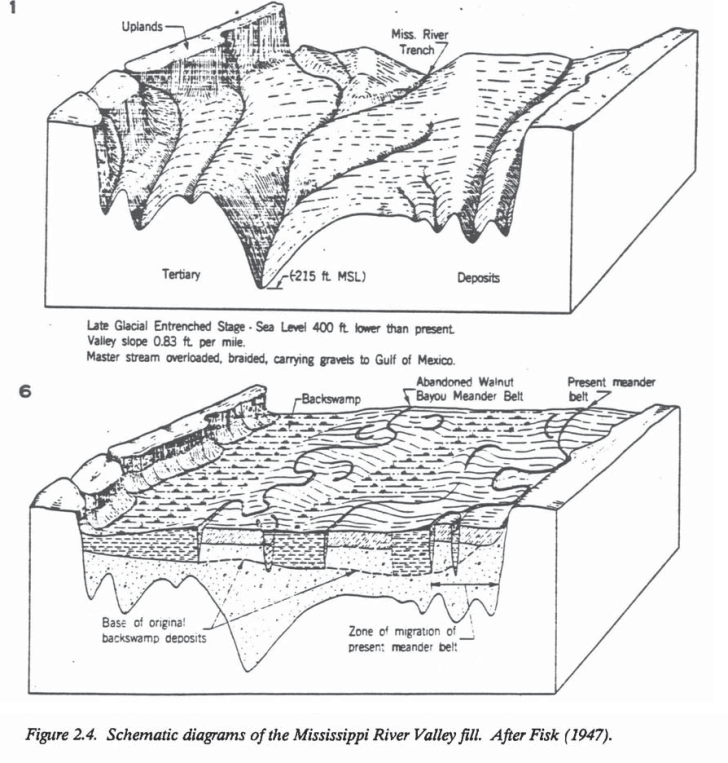 Braided stream aggradation
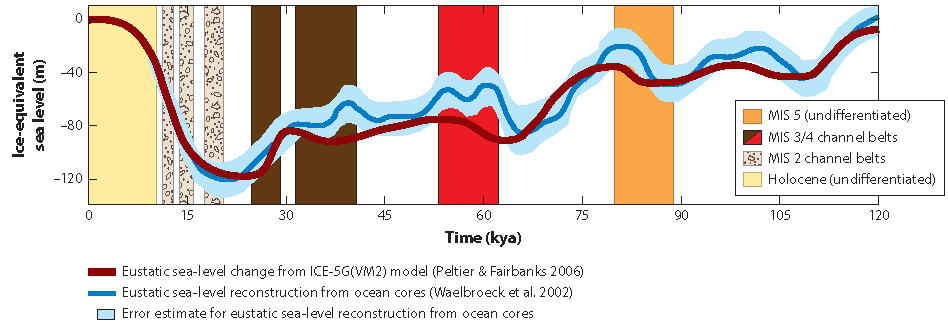 BLUM & ROBERTS, 2011
Holocene delta deposits
FISK, 1944
7
[Speaker Notes: What Happened When the Ice Melts?

The Mississippi becomes a flooding torrent for thousands of years and carries much more sediment than at any other time. 
Despite this mountain of sediment, the coastal edge – what we call the delta – retreats inland.
Lesson for sea level rise from climate change: sea level rise trumps sediment.]
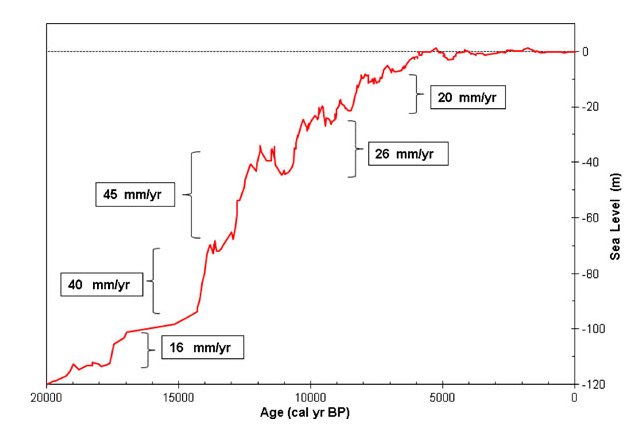 .
8
[Speaker Notes: Donoghue, Joseph F. “Sea Level History of the Northern Gulf of Mexico Coast and Sea Level Rise Scenarios for the near Future.” Climatic Change 107, no. 1–2 (2011): 17–33]
g
9
10
Strategies That Fail with Rising Sea Level
Beach restoration
Coastal wetlands reconstruction
Living shorelines
Groins and sea walls to protect beaches
Levees
Special case of The Netherlands
11
The Problem:Tens of Millions in the US Will Have to Migrate from the Coast Due to Baked in Sea Level Rise
12
The Response?
Coastal Restoration!
13
Coastal Restoration – NYC Style
14
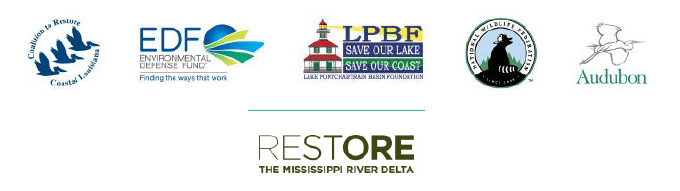 15
Are We Captive to Our History?
Is Everything a Nail?
16
The Conservation Bias
The mindset and tools of environmental activism are about stopping change and restoration. 
NEPA
ESA
404
As Zen teaches, action drives thought. 
Environmental thought is shaped by the tools.
17
The Megaproject Bias
Western water projects, especially dams are the model.
Primarily jobs programs done without regard to the long term payout or damage to the environment.
Restoration projects are mostly massive concrete or dredging projects, which generate a ton of construction money, and keep on giving because they continually degrade.
18
The Cognitive Dissonance
The environmental tool kit and mindset is protection through stopping environmental threats.
Coastal restoration projects are the high desert irrigation projects of our time and should galvanize resistance. 
But their (false) promise of restoration and slowing of change triggers environmental suspension of disbelief and stops resistance.
19
Towards a Way Out
Recognize that sea level rise is not widening the risk envelop but is a fundamental change in the nature of land and rights on coasts.
Recognize that habitat is now a moving zone, not a fixed location which can be preserved or restored.
20
Coastal Mortality
Accepting sea level rise then implies that coastal land/property will be systematically lost. 
This creates coastal mortality, which can be analyzed like life insurance risk for people.
Everyone dies, but when is uncertain.
The uncertainty can be narrowed with risk factors.
21
Risk Factors for Coastal Life Expectancy
Elevation (wetlands as elevation surrogate)
Subsidence or isostatic rebound?
Rate of sea level rise
Onshore Slope (NYC v New Orleans)
Reach (offshore slope) – determines surge
Hurricane risk with global warming
Substrate (porous limestone, granite, jello)
22
Legal/Policy Implications
The risk of nuisance flooding and inundation by storms increases with time.
The cost of insurance increases with time.
CBA for protection is based on a declining asset value.
The government has no duty to protect the property from eventual loss.
Eminent domain costs decline with time.
23